Introduction
Changing landscape of cybercrime
Ethics in Information Technology
Outlines
Describe trends in computer crimes and protection against viruses and other cybercrimes.

Discuss the history of computer crimes.

Describe several different cyber- attacker approaches and motivations.

Identify the professional’s role in security and the tradeoffs involved.
Ethics in Information Technology
Introduction
In the last two decades, we have witnessed the rapid growth of the Internet, mobile technology and the correspondingly rapid growth of online crimes, or cybercrimes
With this growth, there has been a spike in the rate of cybercrimes committed over the Internet
Ethics in Information Technology
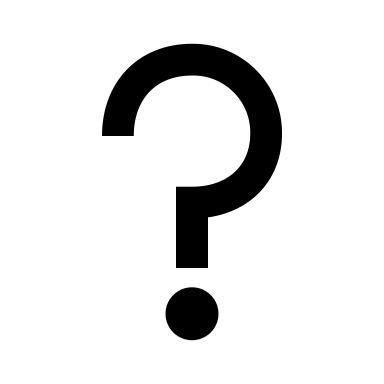 Are Internet and partner technologies responsible for creating new crimes?

Are they the root causes of these crimes?
Ethics in Information Technology
[Speaker Notes: Technology is helping in the initiation and propagation of most known crimes]
Figure 1.1 The Changing Nature of Cybercrimes
Computer Network Security and Cyber Ethics, 4th ed, Joseph Migga Kizza
Ethics in Information Technology
Example (Whiz Kids): 
A profile of a cyber criminal soon emerged—a privately schooled, suburban, highly intelligent, soccer- playing but lonely wolf in thrill- seeking escapades that would lead to bragging rights. 

Their operations were more or less predictable and, with exception of a few cases, there was a complete lack of organizational structure, something that is significantly noticeable in later generations of attacks.
The Second Generation(1990-2000)
Ethics in Information Technology
The Third Generation (2000-2010)
Ethics in Information Technology
The Fourth Generation (2010-2020)
A dramatic change in communication technologies and the nature of the information infrastructure,
First, there is a fast rate of convergence of computing and telecommunication coming a lot earlier than has been predicted
Second, there is a developing trend in computing and communication devices’ miniaturization, leading us faster to the long- awaited and often talked about
Result in fast growing infrastructure of social networks that are leading us into a new unplanned, unpredictable, and more threatening computing environment
This changing nature of information technology against the changing background of user demographics is creating a dynamic mosaic of security threats and problems.
Table 1.1 Changing System Threat Landscape, 2010
Computer Network Security and Cyber Ethics, 4th ed, Joseph Migga Kizza
Changing system threat landscape
Ethics in Information Technology
There are two major trends in this generation of cyber attacks.
 The cyber criminals are organizing themselves more into criminal enterprise cartels
Seeing more state- sponsored hacking activities than ever before. 
This seems to be a more troubling trend.
Trends
Ethics in Information Technology
Table 1.2 Change in Types of Attack and Misuse, 1999–2012
Computer Network Security and Cyber Ethics, 4th ed, Joseph Migga Kizza
Change in type of attack and misuse
Ethics in Information Technology
Evolution of Attacks
Ethics in Information Technology
Make everyone aware of the vulnerability and consequences of a cyberspace attack on their well-being.
Ensure that everyone is well equipped to safely deal with a cyber attack in this technology-driven and fast-changing society.
Help put in place a set of mechanisms to detect, prevent, and handle any cyber attack.
 Devise a legal and regulatory framework to handle cyberspace’s social consequences.
Efforts are Underway
Ethics in Information Technology
Efforts are Underway
Ethics in Information Technology
REFRENCES
Chapter 1 : Computer Network Security and Cyber Ethics, 4th ed, Joseph Migga Kizza
Ethics in Information Technology